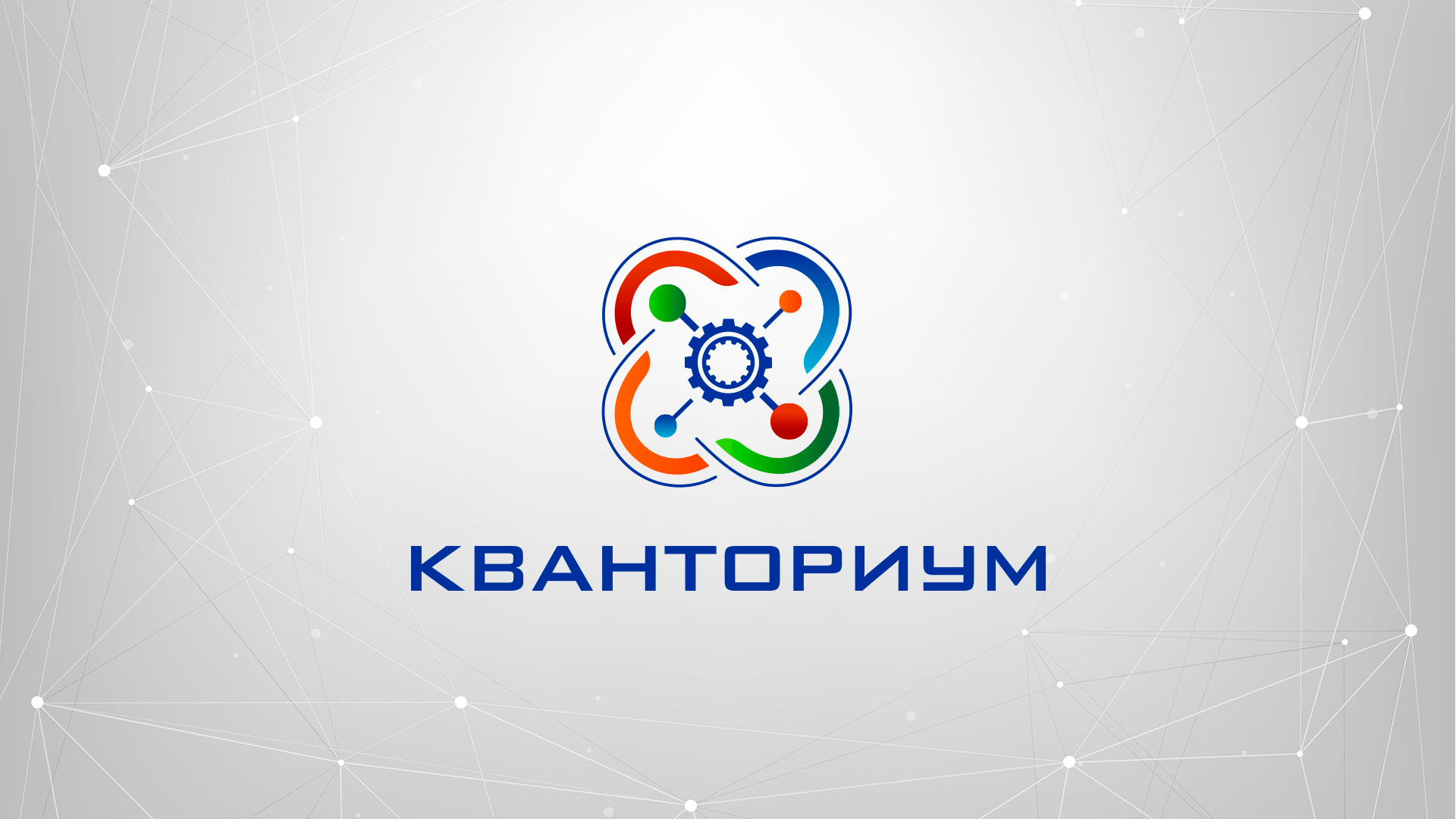 Школьный кванториум  - старт новым возможностям для детей
Страшникова Татьяна Витальевна, 
директор МБОУ ДО Детско-юношеского центра города Новоалтайска,
 руководитель Школьного Кванториума
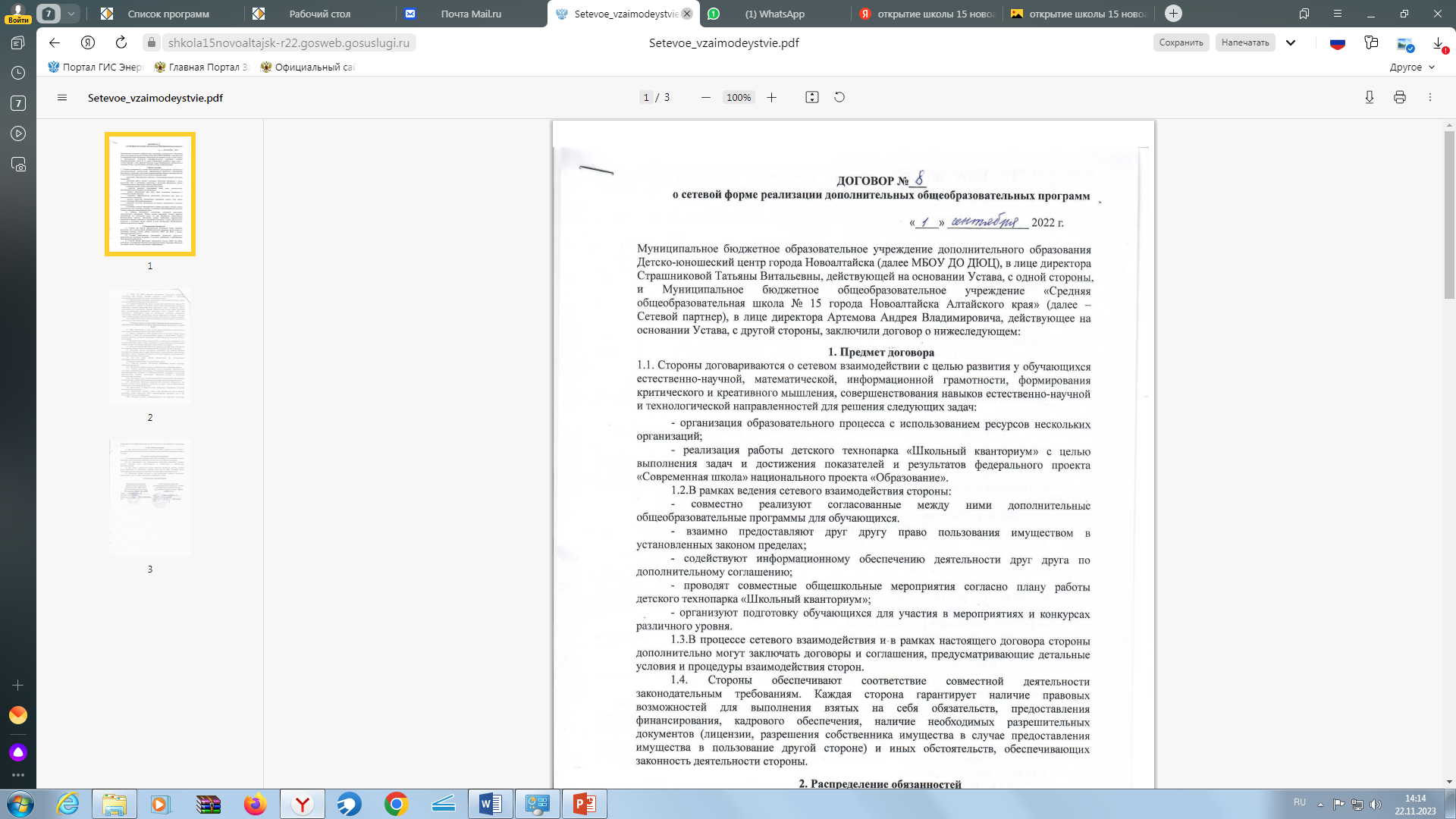 Договор о сетевой форме реализации дополнительных общеобразовательных программ между  Муниципальным бюджетным общеобразовательным учреждением «Средняя общеобразовательная школа № 15» и Муниципальным бюджетным образовательным учреждением дополнительного образования Детско-юношеским центром города Новоалтайска
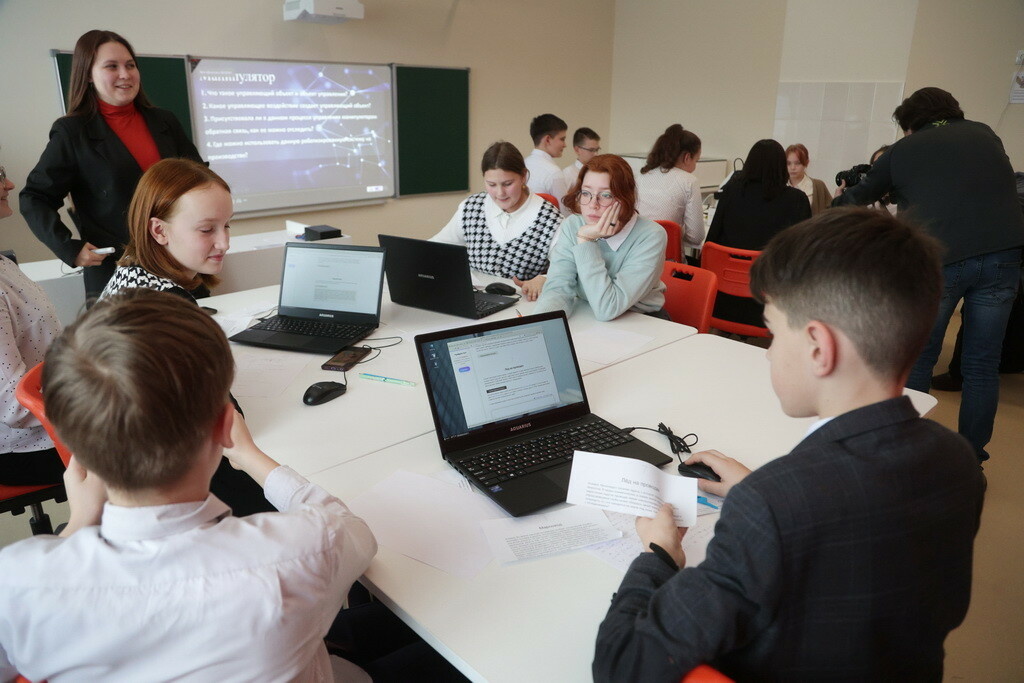 Обеспечение социального лифта молодежи, создание нового российского формата дополнительного образования детей
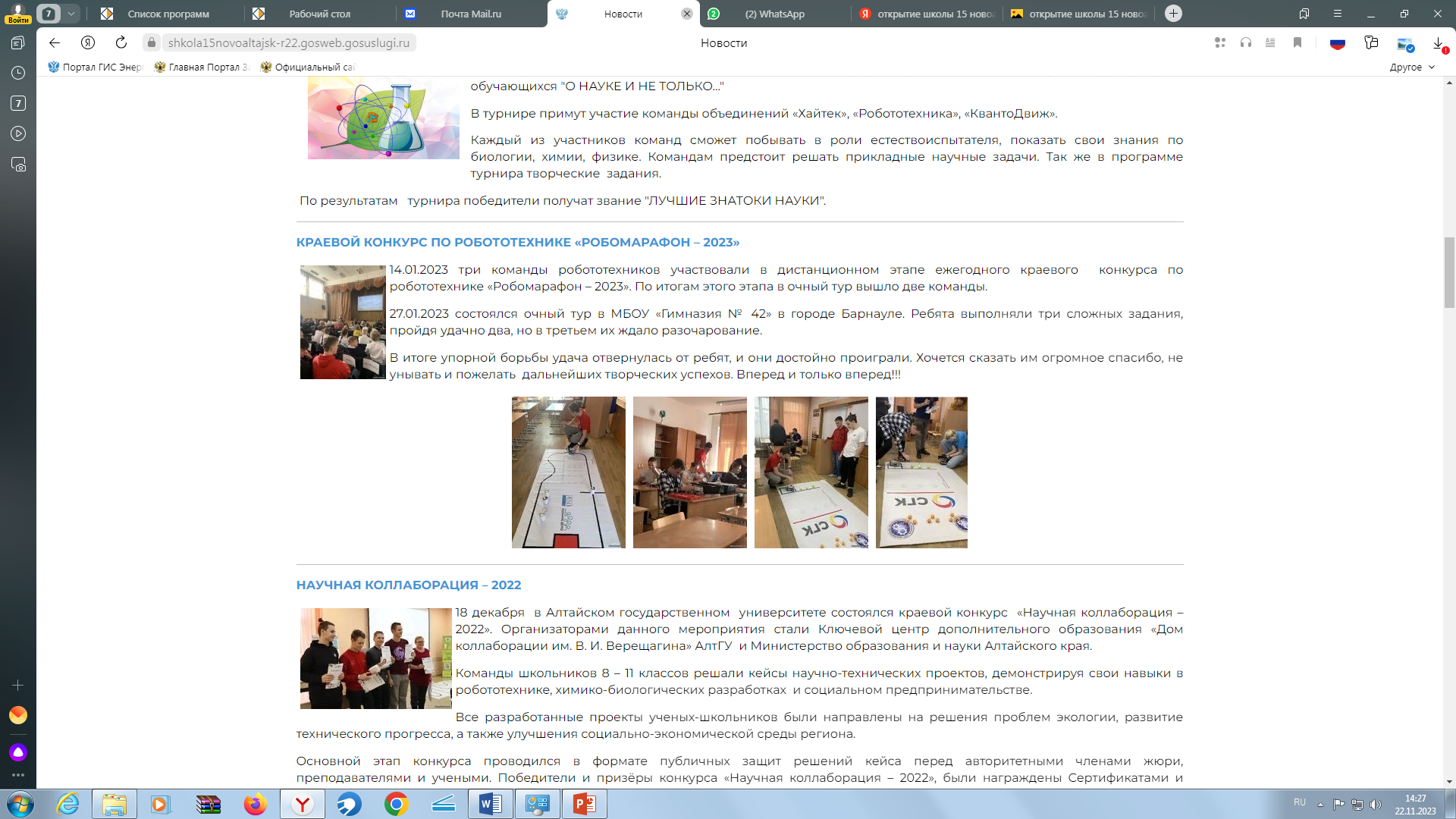 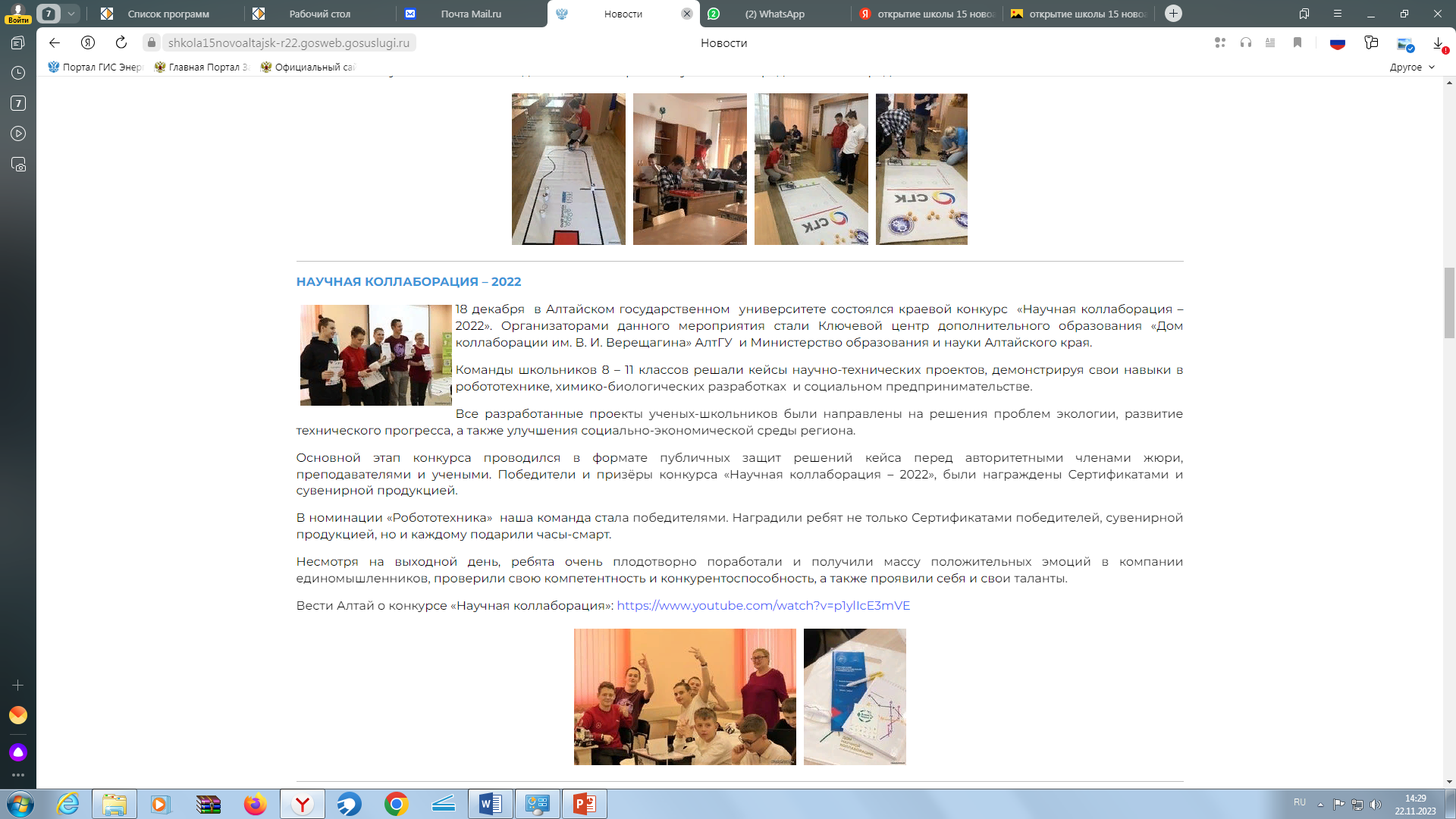 «Использование современного оборудования детских технопарков «Кванториум» на базе общеобразовательных организаций (естественно-научное направление)»
«Актуальные проблемы современной науки и техники. Организация работы с одаренными учащимися»
Повышение квалификации педагогов